The ACE Team
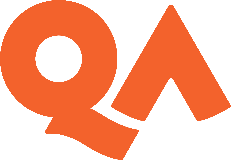 Mean, Standard Deviation and Variance
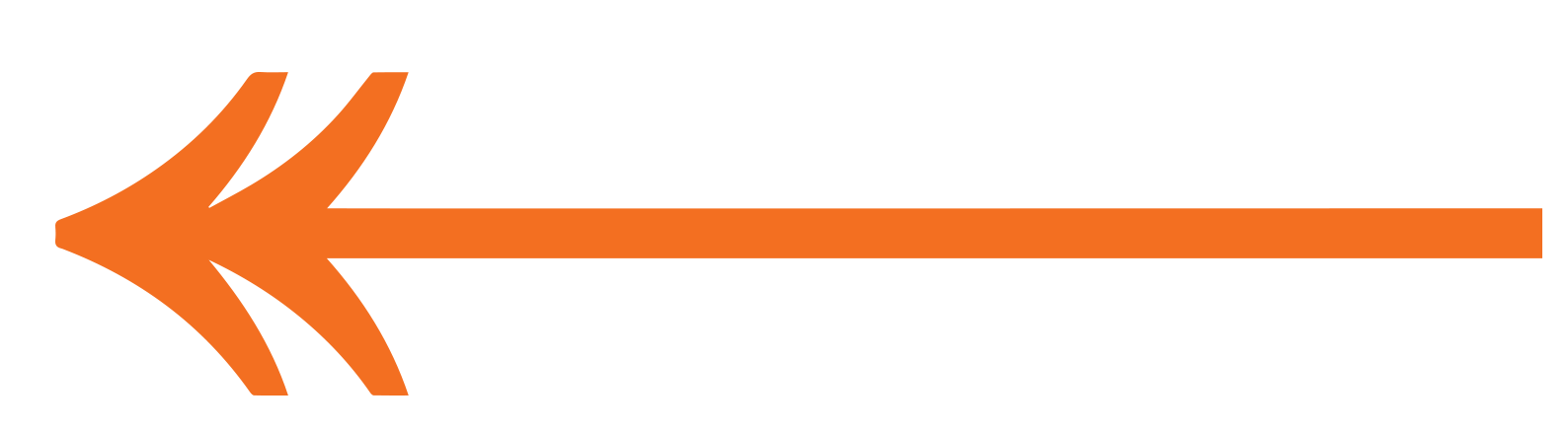 The ACE Team
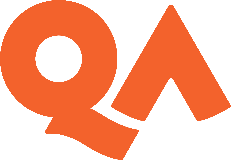 Overview
What is Mean 
Why do we need Standard Deviation and Variance
Interpreting the information from the analysis
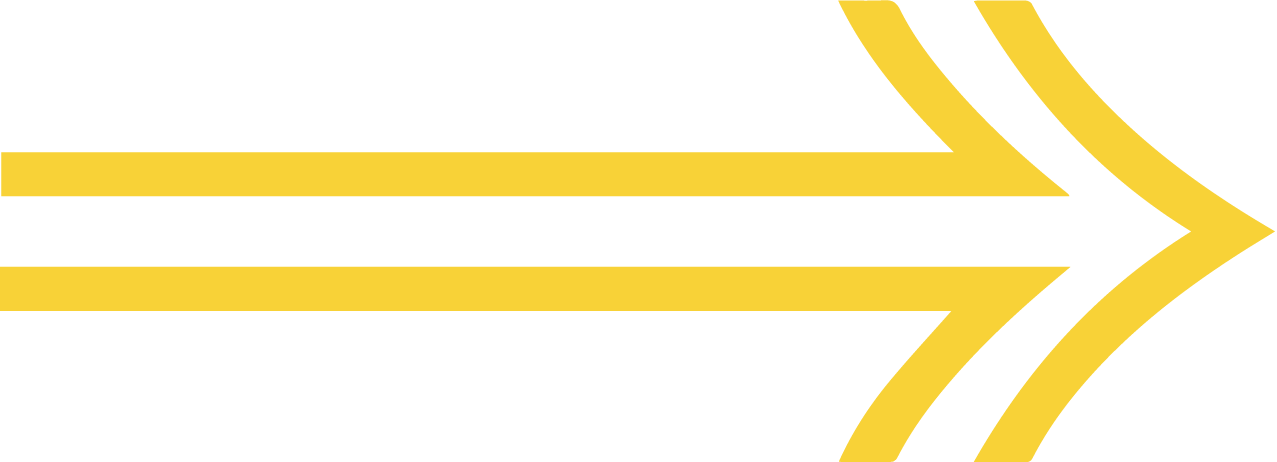 [Speaker Notes: https://www.investopedia.com/terms/d/descriptive_statistics.asp
https://statistics.laerd.com/statistical-guides/descriptive-inferential-statistics.php
https://study.com/academy/lesson/what-is-descriptive-statistics-examples-lesson-quiz.html]
Confidence check
What is your starting point on Descriptive Statistics before the workshop?

Go to slido.com …No need to sign up or log in. Enter the code 02468 and then the passcode tc3uqq in the next screen
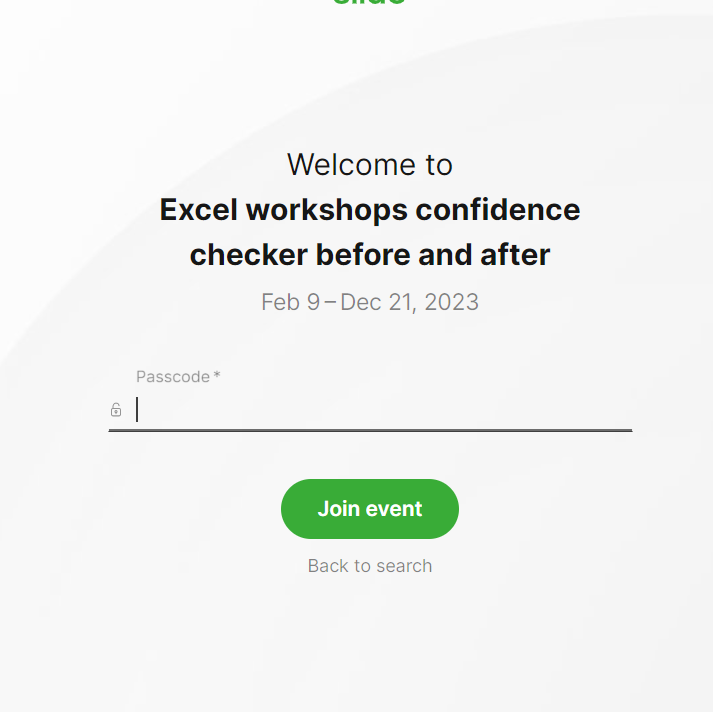 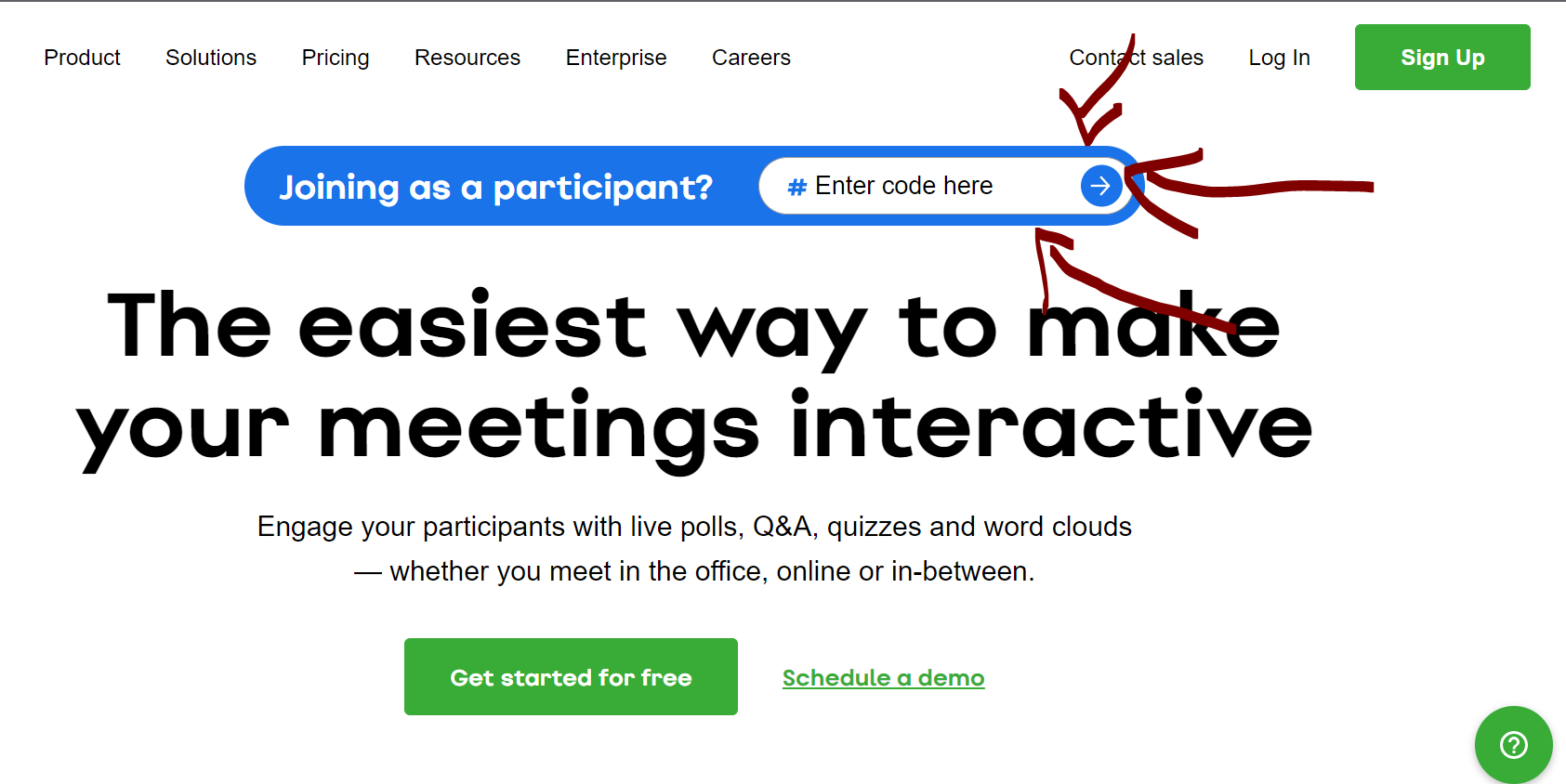 The ACE Team
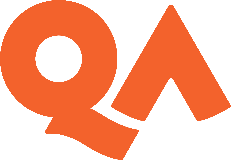 Descriptive Statistics
Measure of Central Tendency
Mean
Measure of Dispersion
Variance
Standard Deviation
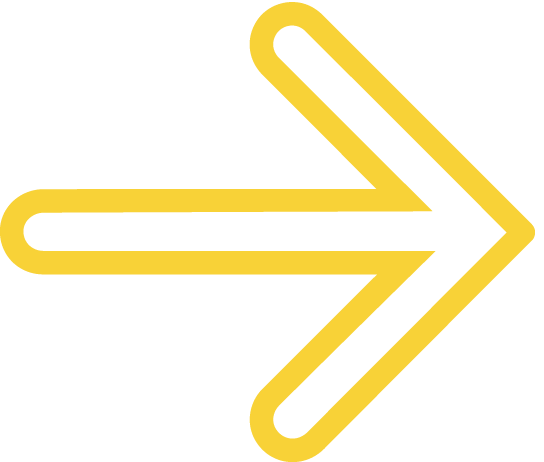 [Speaker Notes: https://baselinesupport.campuslabs.com/hc/en-us/articles/204305665-Types-of-Descriptive-Statistics]
The ACE Team
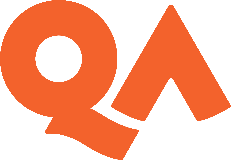 Analysis that helps describe the data in a meaningful way. For example, if you have a list of 100 students’ marks, we would like to know what is the range of marks and what is the average mark scored in this group. Descriptive statistics gives you a summary of a pattern emerging from the results your gathered.
Descriptive Statistics
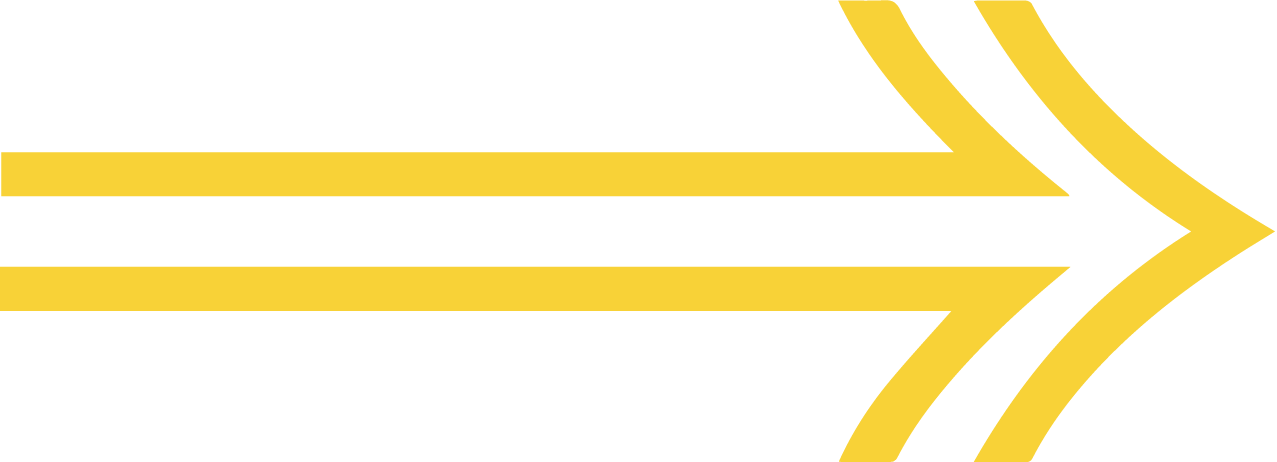 [Speaker Notes: https://www.investopedia.com/terms/d/descriptive_statistics.asp
https://statistics.laerd.com/statistical-guides/descriptive-inferential-statistics.php
https://study.com/academy/lesson/what-is-descriptive-statistics-examples-lesson-quiz.html]
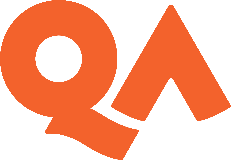 Measure of Central Tendency-Mean
[Speaker Notes: https://study.com/academy/lesson/what-is-descriptive-statistics-examples-lesson-quiz.html]
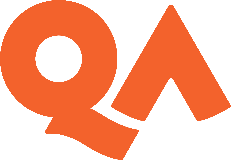 Measure of Central Tendency- formula
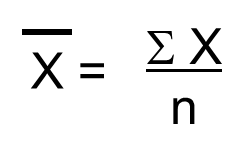 Mean:
[Speaker Notes: https://study.com/academy/lesson/what-is-descriptive-statistics-examples-lesson-quiz.html]
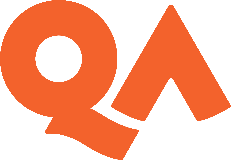 Measure of Central Tendency
[Speaker Notes: https://study.com/academy/lesson/what-is-descriptive-statistics-examples-lesson-quiz.html]
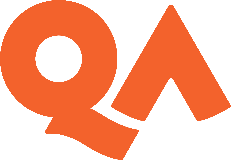 Measure of Central Tendency-Mean
[Speaker Notes: https://study.com/academy/lesson/what-is-descriptive-statistics-examples-lesson-quiz.html]
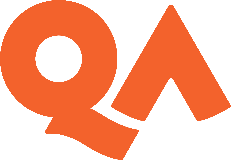 Measure of Central Tendency- Calculate the mean using the formula
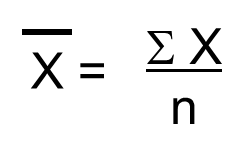 Mean:
[Speaker Notes: https://study.com/academy/lesson/what-is-descriptive-statistics-examples-lesson-quiz.html]
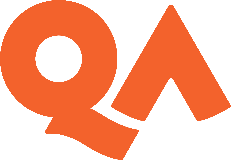 Measure of Central Tendency- Calculate the mean using the formula
[Speaker Notes: https://study.com/academy/lesson/what-is-descriptive-statistics-examples-lesson-quiz.html]
The ACE Team
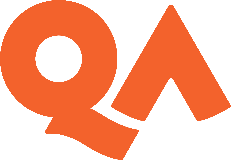 How can we interpret the data in this situation?
Two different sets of data
Same mean
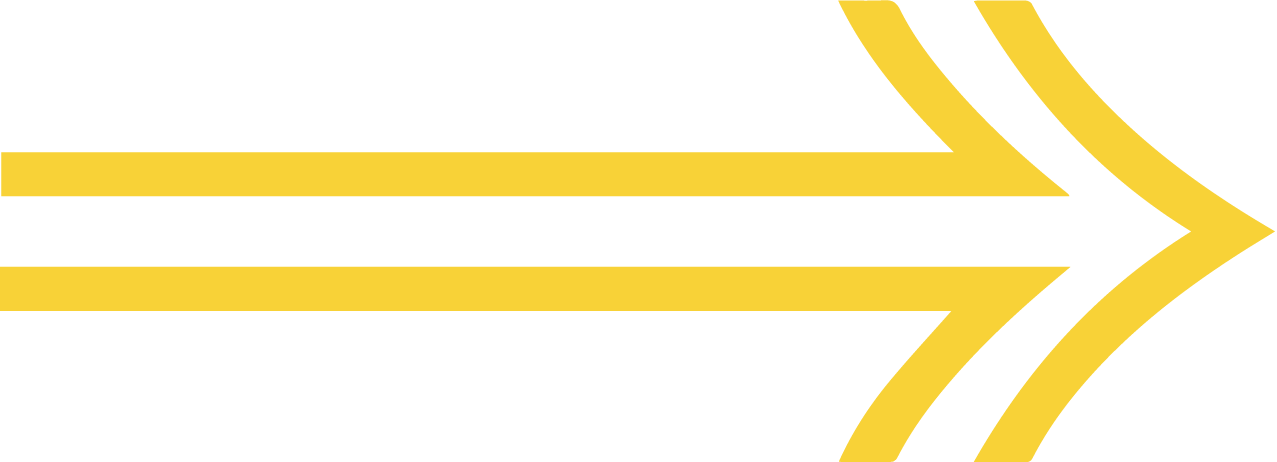 [Speaker Notes: https://www.investopedia.com/terms/d/descriptive_statistics.asp
https://statistics.laerd.com/statistical-guides/descriptive-inferential-statistics.php
https://study.com/academy/lesson/what-is-descriptive-statistics-examples-lesson-quiz.html]
The ACE Team
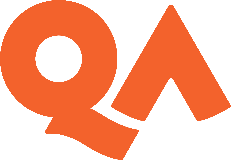 How can we interpret the data in this situation?
Two different sets of data
Same mean 
We need Measure of Dispersion
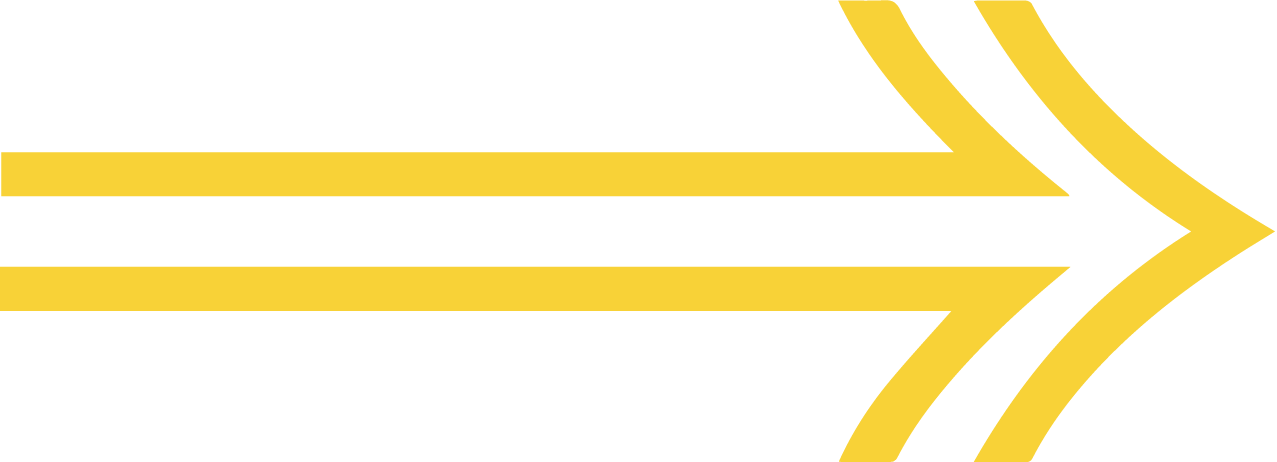 [Speaker Notes: https://www.investopedia.com/terms/d/descriptive_statistics.asp
https://statistics.laerd.com/statistical-guides/descriptive-inferential-statistics.php
https://study.com/academy/lesson/what-is-descriptive-statistics-examples-lesson-quiz.html]
Formulae
Mean – Central Tendency
Variance- Measure of Dispersion
The ACE Team
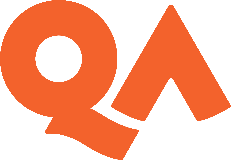 Measure of Dispersion: Variance
[Speaker Notes: https://www.investopedia.com/ask/answers/021215/what-difference-between-standard-deviation-and-variance.asp]
The ACE Team
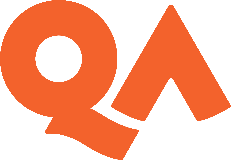 Measure of Dispersion: Standard Deviation and Variance
[Speaker Notes: https://www.investopedia.com/ask/answers/021215/what-difference-between-standard-deviation-and-variance.asp]
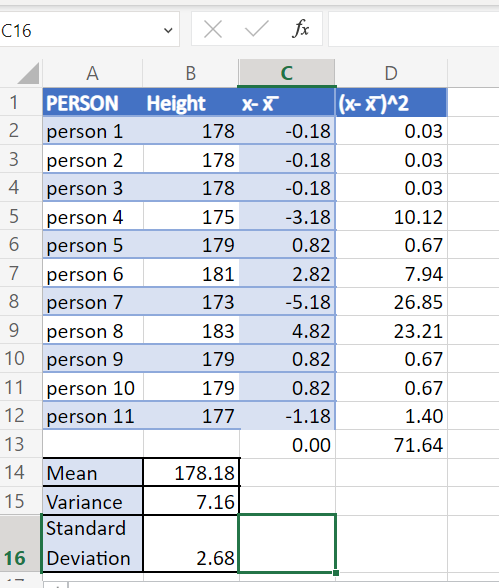 Let’s calculate the standard deviation and the variance
https://www.mathsisfun.com/data/standard-deviation-calculator.html
Or use =STDEV.S formula in Excel.
Comparison of the Standard Deviation between two sets of data
Suppose, a retailer is to order shipment for different sizes of trousers to both countries. How would they interpret this data and what conclusion could they make?
How can you apply this knowledge to other scenarios
A mean test score in Accounting module is 72%with an SD of 10
A mean test score in Economics module is 65% with an SD of 5
Which is better? 

Average return on investment (profit) for company A is 1.68% with a SD of 3.8% 
Average return on investment (profit) with company B is 5% with a SD of 6%
Which is better?
The ACE Team
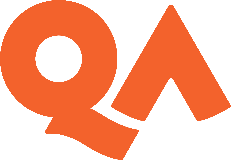 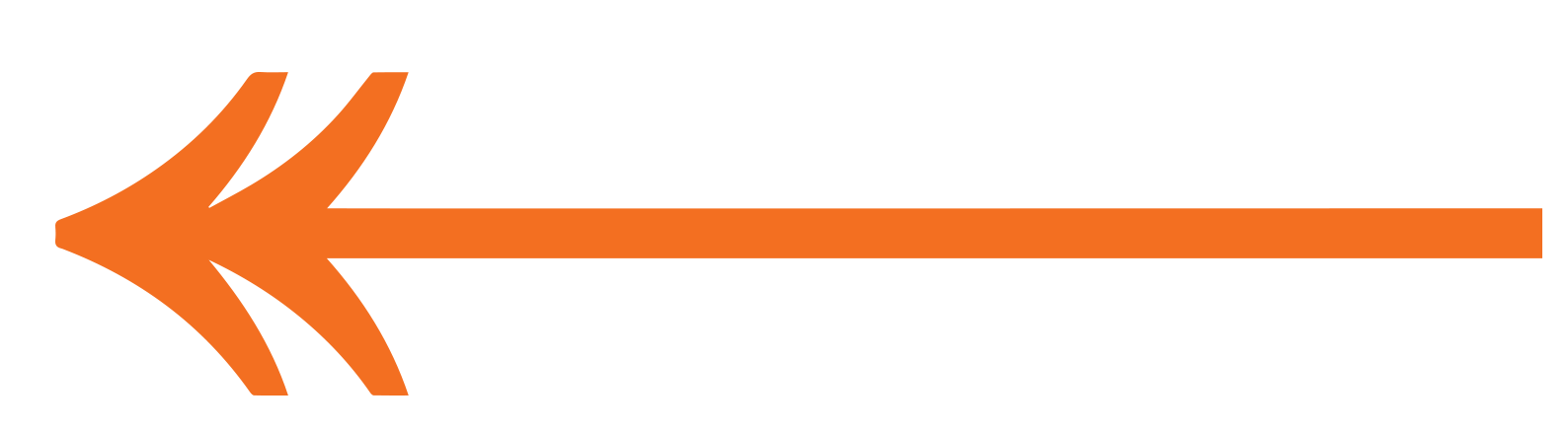 Explore further
To understand more about Mean, Median, Mode and Standard Deviation, watch https://youtu.be/mk8tOD0t8M0
To understand more about grouped frequency data, see https://www.mathsisfun.com/data/frequency-grouped-mean-median-mode.html
See more on basic statistics here https://www.mathsisfun.com/data/#stats
The difference between variance and standard deviation https://www.investopedia.com/ask/answers/021215/what-difference-between-standard-deviation-and-variance.asp
Confidence check
What is your starting point on Descriptive Statistics before the workshop?

Go to slido.com …No need to sign up or log in. Enter the code 02468 and then the passcode tc3uqq in the next screen
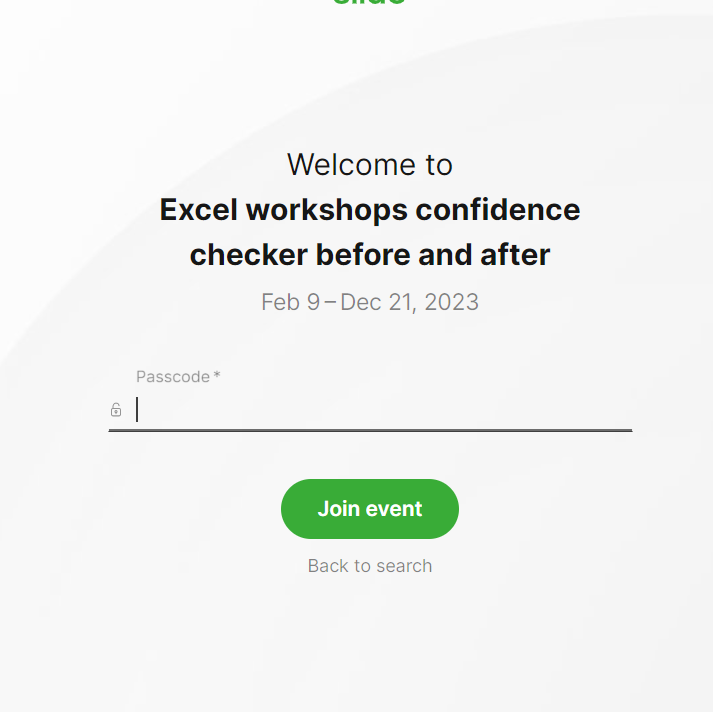 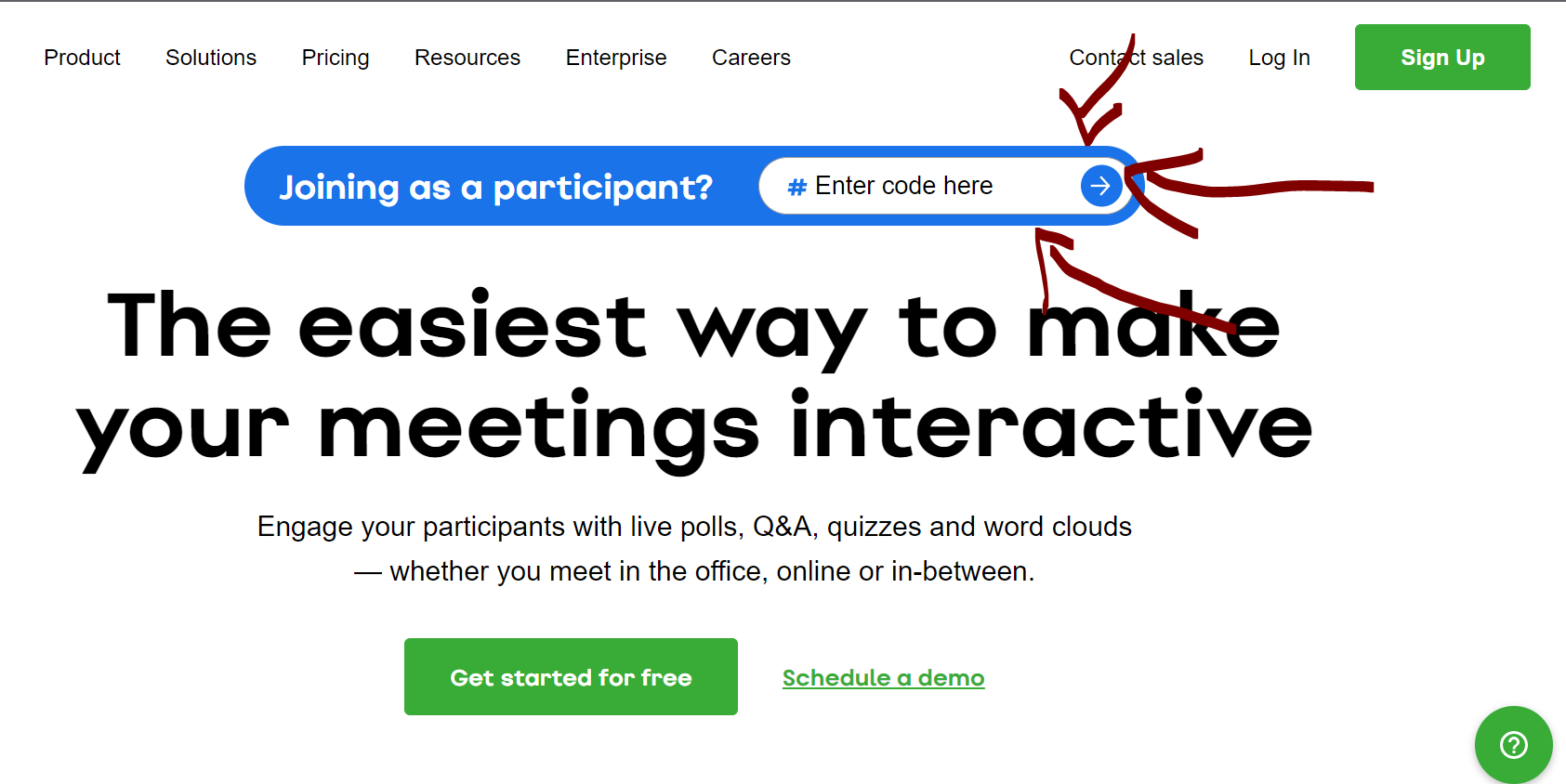 The ACE Team
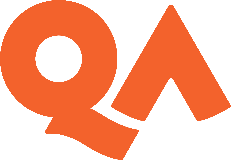 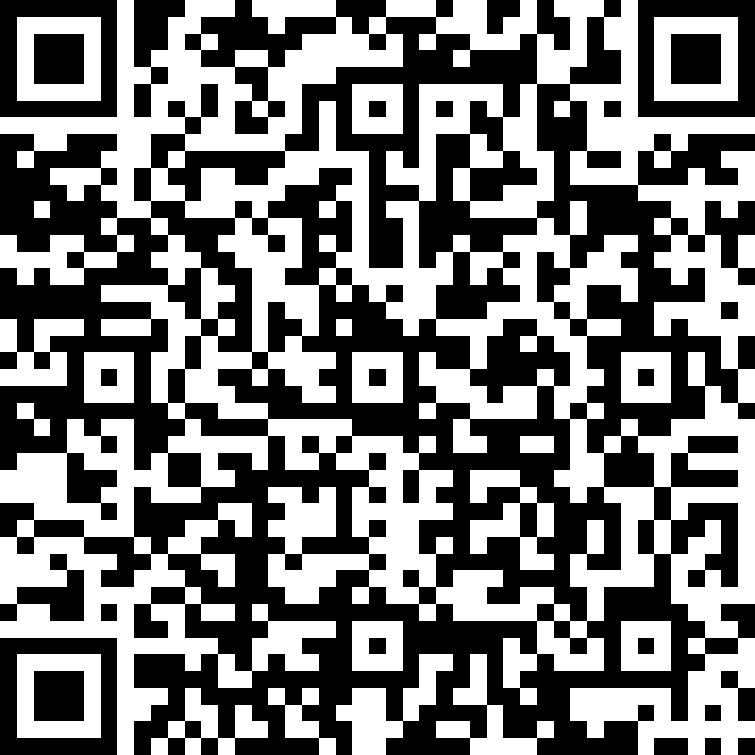 Feedback
https://forms.office.com/r/vgG8QgxeaD
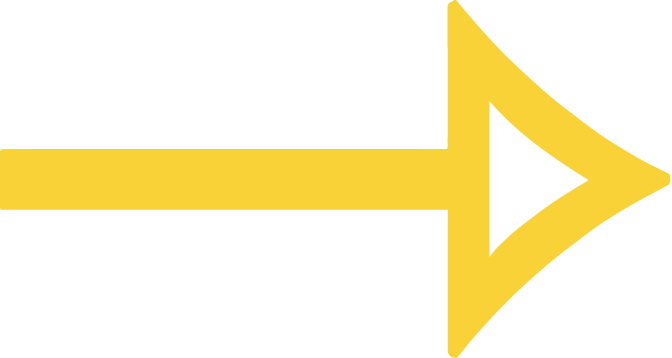